Unit 2 Lesson 3
WHAT TEENS NEED TO KNOW ABOUT STRESS
Opening Work:
Which Stressors of the compiled list are surprising to you?
Are you surprised by some stressors that are missing from this list? If so, what are they and why do you think they are missing?
Presentations
Reform groups
You will have 60-90 seconds to share your PSA with the class.
Two observers will be called upon after each presentation to tell us the strengths they noticed about the PSA.
Assessing My Ability to Manage Stress
Worksheet
Add any personal signs of stress or management strategies you find helpful but aren’t found on the worksheet.
Use your “Info-Exchange” worksheet to help you.
HEALTH SKILLS
HEALTH SKILLS
HEALTH SKILLS
Accessing Information
Effective listening
Responding to the emotions of others
Assertive communication
Questioning
Refusal
Collaboration
Negotiation
Analyzing Influences
Decision Making
Goal Setting
Interpersonal Communication
Self Management
Advocacy
HEALTH SKILLS
HEALTH SKILLS
HEALTH SKILLS
Accessing Information
Accurately assess personal skills, attributes, and habits
Choose habits that promote health and personal and social responsibility
Assess situations and decide on healthy choices
Know and use strategies to avoid injury
Manage and express emotions constructively, including anger
Know and use strategies to manage stress
Analyzing Influences
Decision Making
Goal Setting
Interpersonal Communication
Self Management
Advocacy
Reaching Your  SMART  Goals
One Step at a Time
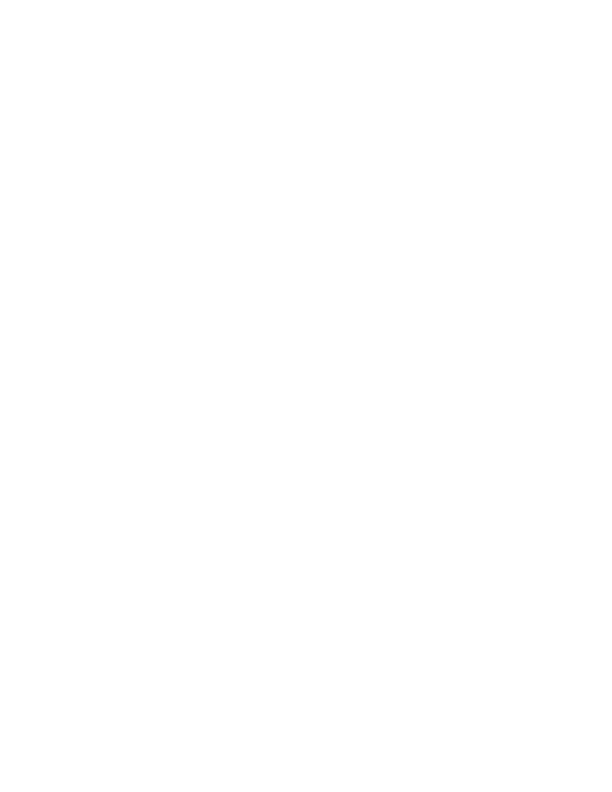 Develop a clear, realistic goal. 
List steps for reaching the goal. 
Describe when you will act on the steps.
List any materials you will need. 
Name people who can help. 
Monitor your progress and make changes if you need to. 
Evaluate whether or not the goal was met.
[Speaker Notes: Optional – Use slide or poster]